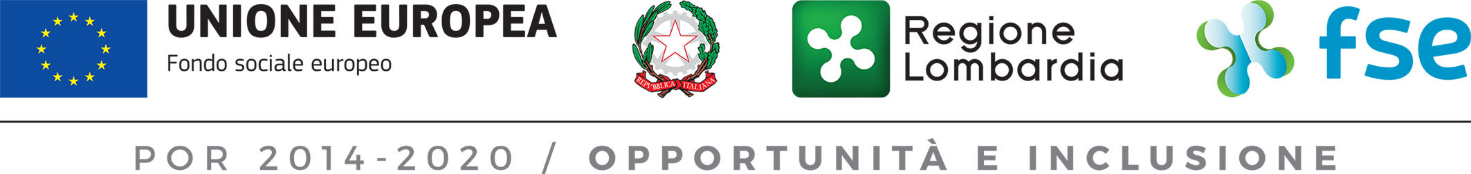 MISURA PER L’IMPLEMENTAZIONE DI INTERVENTI VOLTI A MIGLIORARE LA QUALITÀ DELLA VITA DELLE PERSONE ANZIANE FRAGILI E PERCORSI DI AUTONOMIA FINALIZZATI ALL’INCLUSIONE SOCIALE DELLE PERSONE DISABILI
15 gennaio 2018
FINALITA’
Con il presente Avviso si intende proseguire il processo innovativo già avviato con gli  Avvisi precedenti, implementando la capacità della misura proposta, di agire in termini di rinnovamento sul sistema dei servizi formali.

Per le persone anziane le Aree di intervento di pertinenza sono:
•	mantenimento del livello culturale e sociale;
•	autonomia personale;
•	contesto familiare (in particolare per gli interventi a favore del caregiver familiare).

Per le persone disabili le Aree di intervento di pertinenza sono:
•	autonomia personale;
•	socializzazione;
•	abilità sociali;
•	mantenimento del livello culturale;
•	propedeuticità all’inserimento lavorativo;
•	ruolo nella famiglia o emancipazione dalla famiglia.
COMPLEMENTARIETA’ E COMPATIBILITA’ 
per le persone anziane

Questa misura può essere complementare ad altri interventi di natura meramente assistenziale quali, ad esempio:
•	contributi economici per il sostegno della situazione di vulnerabilità (per il pagamento delle utenze, dell’affitto, buoni pasto o spesa, ecc.);
•	interventi a domicilio di natura tutelare o integrativi alla domiciliarità (lavanderia, pasti, trasporto, ecc.).

Non possono essere, quindi, riconosciute prestazioni di natura meramente assistenziale erogabili mediante il Servizio di Assistenza domiciliare (SAD) tradizionale.
Nel caso in cui tale misura venga attivata a favore della persona anziana caregiver familiare, la stessa è compatibile con l’erogazione alla persona non autosufficiente, assistita dai benefici di cui al Fondo Nazionale non Autosufficienze (FNA). 

In ogni caso le prestazioni/servizi non devono sovrapporsi né sostituirsi a prestazioni rese da altri servizi in favore del medesimo destinatario.
COMPLEMENTARIETA’ E COMPATIBILITA’ 
per le persone disabili



Questa misura può essere complementare ad altri interventi di natura meramente assistenziale quali, ad esempio:
•	buono sociale e/o voucher sociale per interventi integrativi a sostegno della domiciliarità della misura B2 del Fondo Nazionale non Autosufficienze (FNA);
•	contributi economici per il sostegno della situazione di vulnerabilità (per il pagamento delle utenze, dell’affitto, buoni pasto o spesa, ecc.);
•	interventi a domicilio di natura tutelare (es. prestazioni assistenziali in sostituzione della persona disabile) o integrativi alla domiciliarità (lavanderia, pasti, trasporto, ecc.).

In ogni caso le prestazioni/servizi non devono sovrapporsi né sostituirsi a prestazioni rese da altri servizi in favore del medesimo destinatario.
CARATTERISTICHE AGEVOLAZIONE



I destinatari dell’Avviso potranno accedere ad un intervento multidimensionale declinabile in base alla maggiore o minore intensità di intervento che prevede, oltre a prestazioni/servizi trasversali, l’erogazione di almeno una delle linee di prodotto (prestazioni/servizi) e delle conseguenti tipologie di intervento individuate in coerenza con le aree di intervento indicate dal Progetto Individuale (PI). 

Per l’accesso all’intervento multidimensionale viene assegnato ai destinatari un voucher nominativo di 4.800 euro per la realizzazione del percorso.
TEMPI E MODALITA’ 1/3

A partire dalla data di pubblicazione dell’Avviso (02/01/2019), l’Ente capofila: 
•	avvia le procedure di diffusione e pubblicizzazione;
•	predispone le procedure per la raccolta delle domande presentate dai destinatari (utilizzare solo ed esclusivamente format 1a e 1b)

Le persone aventi i requisiti possono presentare domanda di accesso agli interventi previsti dall’Avviso a partire dal 15° giorno dalla data di pubblicazione dell’Avviso (dal 17/01/2019) e per i dodici mesi seguenti (presentazione domande «a sportello»);

L'Ente Capofila raccoglie le domande in base all'ordine cronologico di presentazione, verifica i criteri di ammissibilità e, nel caso:
•	effettua la valutazione multidimensionale;
•	individua un responsabile del caso (case manager); 
•	predispone la proposta di PI. 

Di norma entro 30 giorni dalla presentazione da parte del destinatario, trasmette a Regione Lombardia la valutazione multidimensionale e la proposta di PI, unitamente alla check-list di verifica dei requisiti di ammissibilità.

Precedentemente al primo invio della citata documentazione, sul sistema informativo Bandi online deve essere compilato, scaricato e allegato, l’Atto di Adesione.
TEMPI E MODALITA’ 2/3


Tutte le domande trasmesse dall'Ente Capofila alla DG Politiche per la Famiglia, pervenute entro il 30 di ogni mese, vengono validate dalla stessa, di norma, nei primi 15 giorni lavorativi del mese successivo.

L'Ente Capofila riceve comunicazione della validazione della DG Politiche per la Famiglia e dà comunicazione dell’esito della procedura ai destinatari, provvede alla sottoscrizione del PI da parte del destinatario e, in accordo con l’Ente Erogatore scelto dal destinatario, procede alla definizione del Piano di Intervento (di seguito PdI) per l’avvio dell’erogazione dei servizi, dopo un periodo di osservazione.

Il percorso si conclude entro 12 mesi dalla data di presa in carico per la valutazione multidimensionale, da parte dell’Ente Capofila.

Il termine di realizzazione dei percorsi è di 24 mesi (prorogabili) a partire dal 4 febbraio 2019, data in cui si aprirà il sistema Bando online. 
Allo scadere dei 24 mesi, nei 45 giorni successivi, l’Ente Capofila completa le procedure per la chiusura dell’Avviso mediante la rendicontazione finale (salvo proroga).
TEMPI E MODALITA’ 3/3


Le domande in sovrannumero per le quali risultano verificati esclusivamente i requisiti formali di ammissibilità, alimentano una lista di attesa, da cui gli Ambiti potranno successivamente attingere, seguendo la regola generale dell’ordine cronologico, in caso di eventuale redistribuzione di risorse da parte di Regione Lombardia o di eventuali economie dello stesso Ambito;

Il contributo sarà erogato da Regione Lombardia agli Enti capofila degli Ambiti secondo la seguente modalità: 
•	una quota, a titolo di anticipazione, pari al 50% del valore dei voucher assegnati successivamente alla sottoscrizione dell’Atto di Adesione ed al primo inserimento dei destinatari;
•	al 14° mese (a partire dal 4 febbraio 2019), Regione Lombardia erogherà un ulteriore pagamento a titolo di acconto, pari al 30% del valore dei voucher assegnati, a fronte della rendicontazione dei percorsi multidimensionali conclusi e a condizione che  il valore rendicontato ammonti a  un  importo  almeno  pari  alla  prima  tranche  erogata;
•	una quota a saldo, calcolata in base al valore dei voucher per i percorsi realizzati, al netto dell’anticipazione e degli acconti, previa presentazione di regolare documentazione a comprova della effettiva realizzazione degli output.
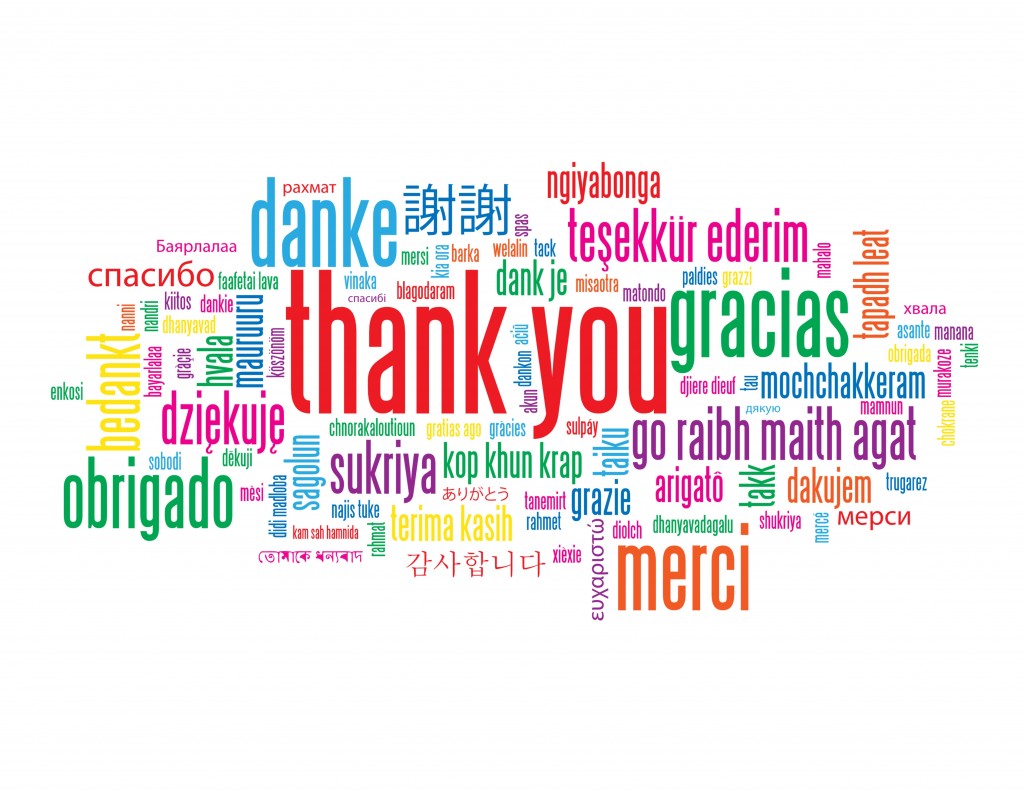